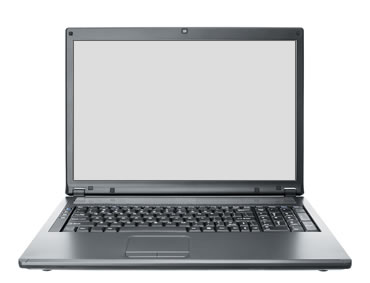 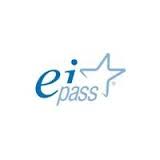 EIPASS
european
 informatics passport
Che cos’è ??
Eipass Junior è una certificazione per noi  studenti, che parte dai 9anni fino ai 13.
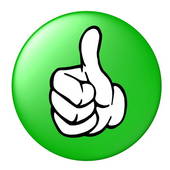 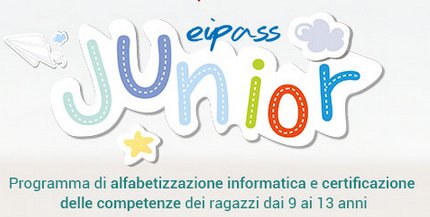 A che cosa serve?Per migliorare le proprie capacità informatiche
L’ attestato Eipass si ottiene superando 5 esami:
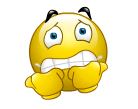 MODULI:ci sono 5 moduli da superare
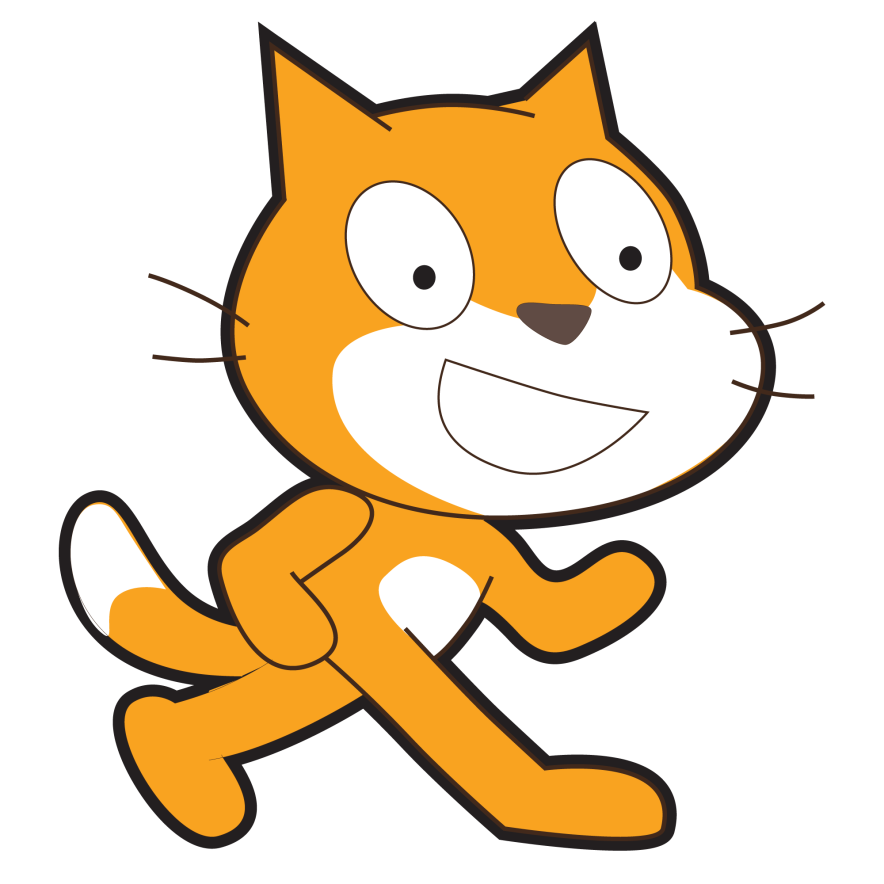 MODULO 1

Dal Logo allo Scratch
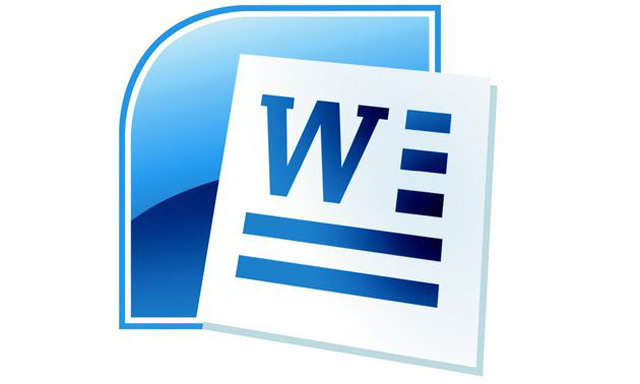 MODULO 2
Creazione e gestione di documenti di testo
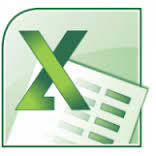 MODULO 3 
Creazione e gestione di un foglio di calcolo
MODULO 4
Creazione e gestione di una presentazione
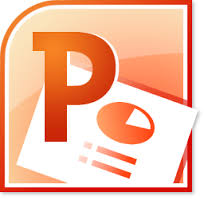 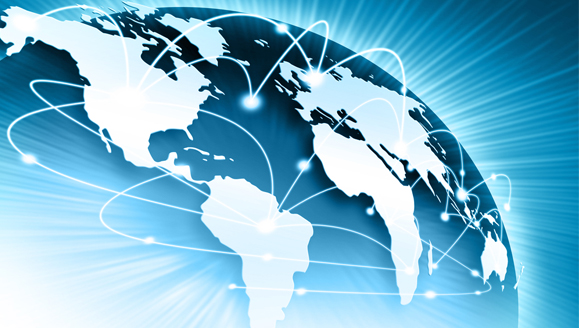 MODULO 5
Principi di comunicazione di rete
E SE NON LO SUPERI??Tranquillo, si può rifare: non ti ABBATTERE!!
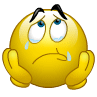 ORARI:Tutti i martedì dalle ore 14.00 alle ore 16.00
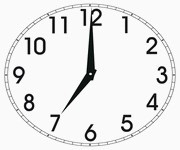 ECCO LE NOSTRE INSEGNANTI:
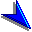 La prof. Erika Loggia e La prof. Carla Vercellone
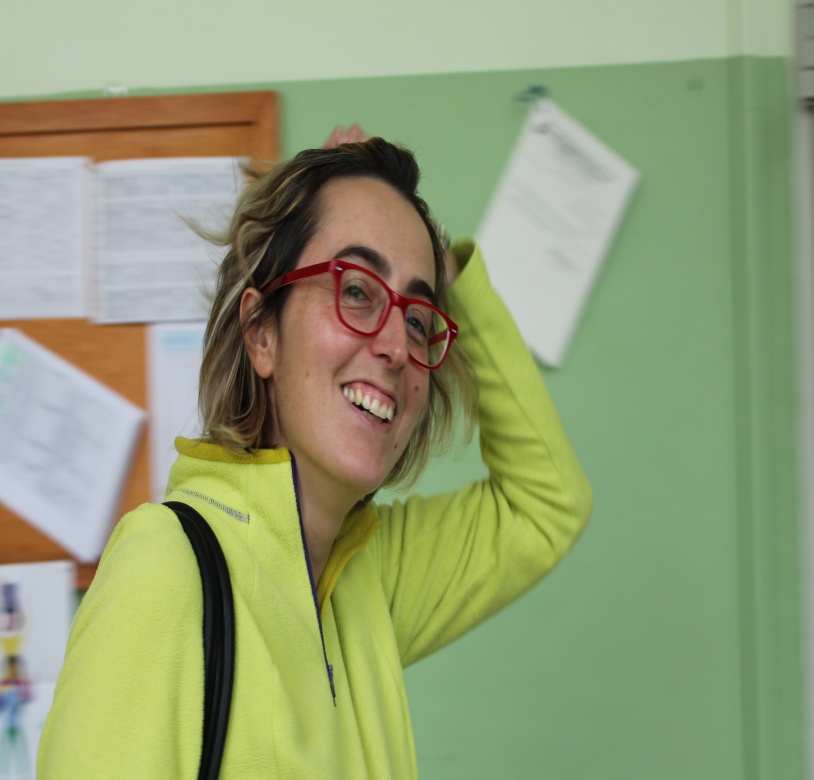 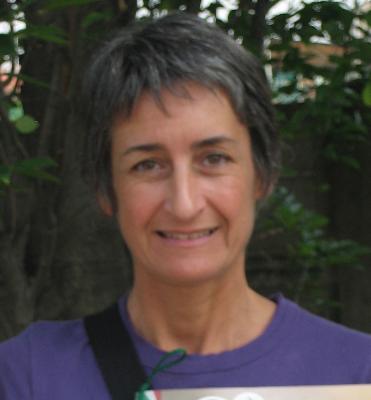 E … I NOSTRI ESAMINATORI:
Il prof.Grippo Sandro   la prof. Francese Claudia
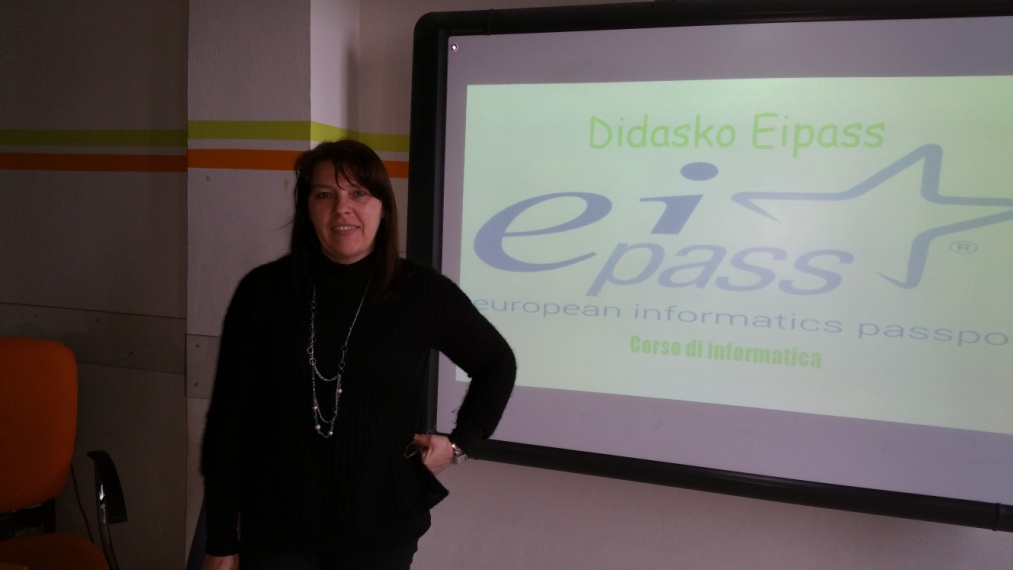 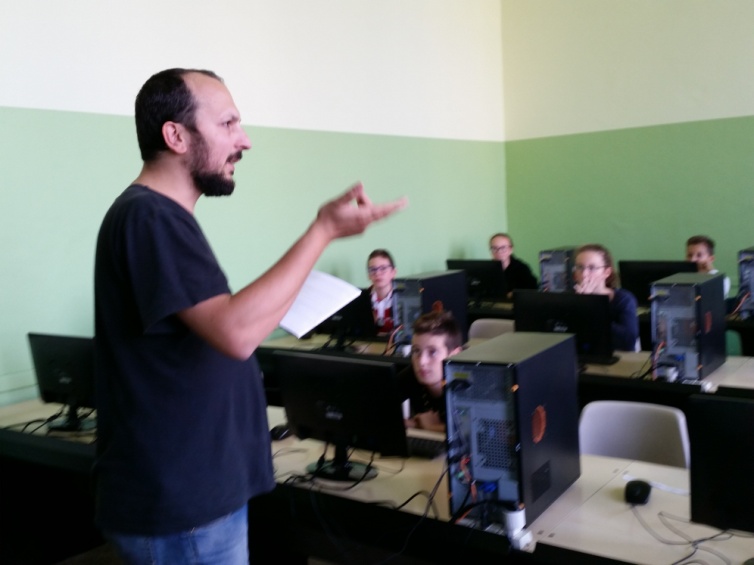 Ve lo consiglio perché:
ISTRUTTIVO
FANTASTICO
ED E’ UN’ESPERIENZA MERAVIGLIOSA DA AUGURARE A TUTTI !!!!
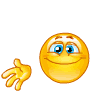 FINE